Inclusive Leadership Journeys in Physiotherapy: Why they matter
Rachael Moses (she/hers)Consultant Respiratory PhysiotherapistHead Clinical Leadership DevelopmentNational Clinical Advisor, Respiratory   
Associate Editor BMJ Leader                         Patron Future FrontlinePlacement co-ordinator Medical Aid Palestinians Past President British Thoracic Society
rachael.moses2@nhs.net               @NHSLeader
[Speaker Notes: Standard title slide]
The career treadmill
Our Leadership journeys
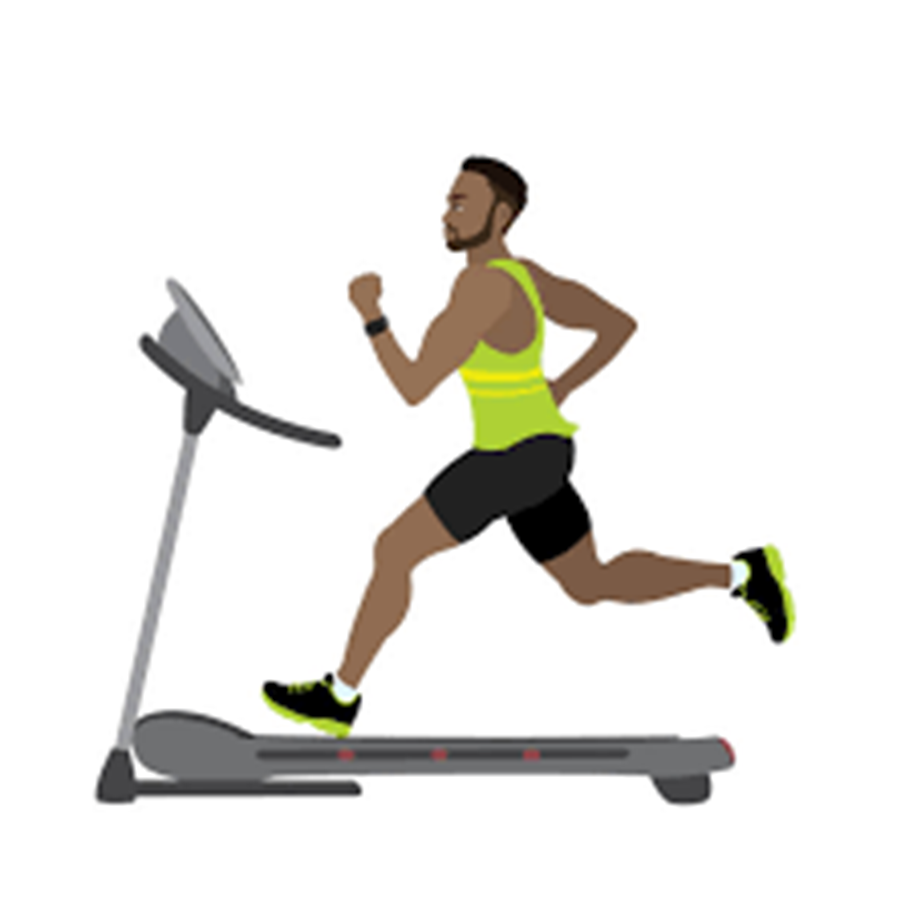 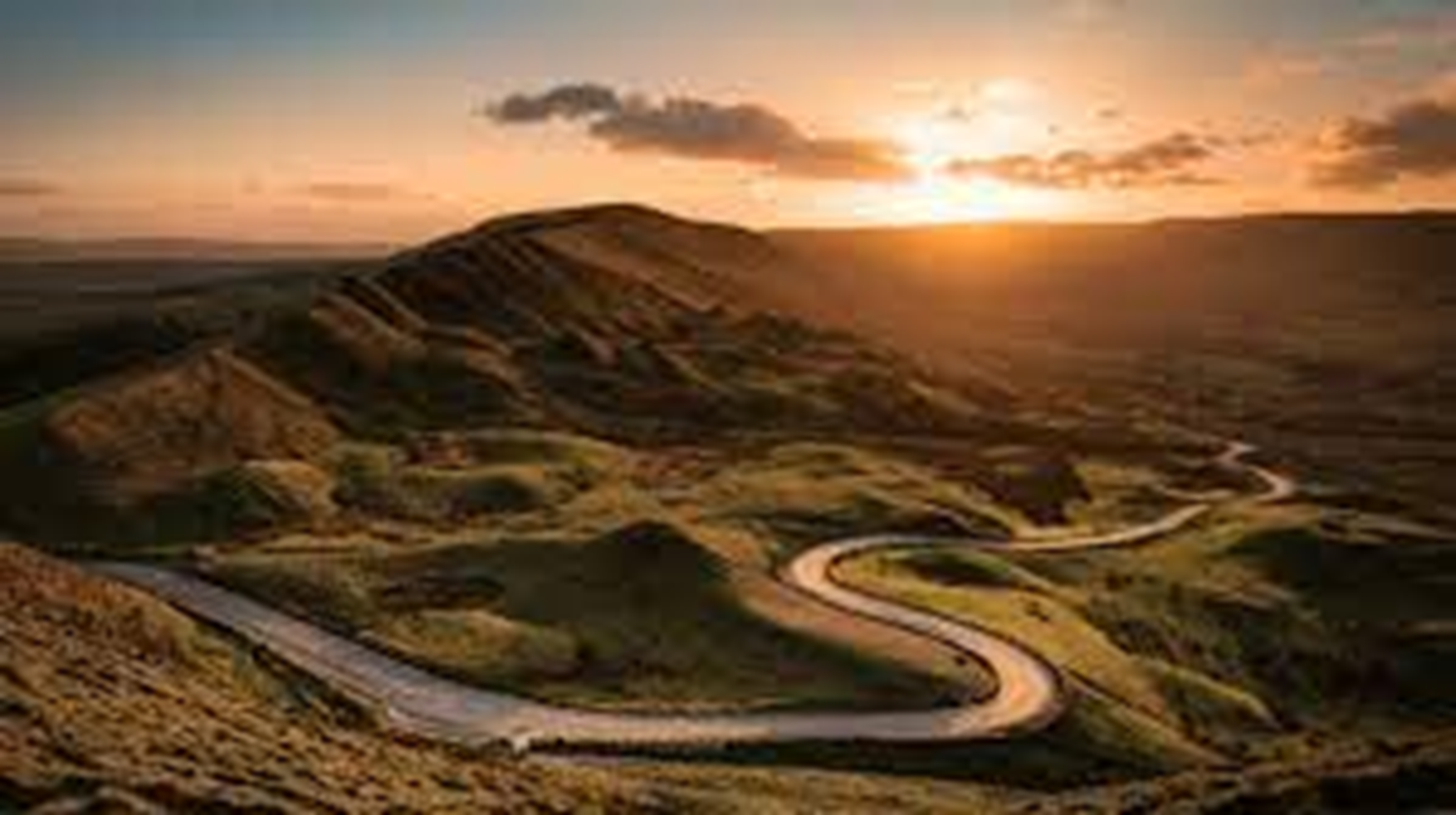 What is leadership?
Leadership Lessons
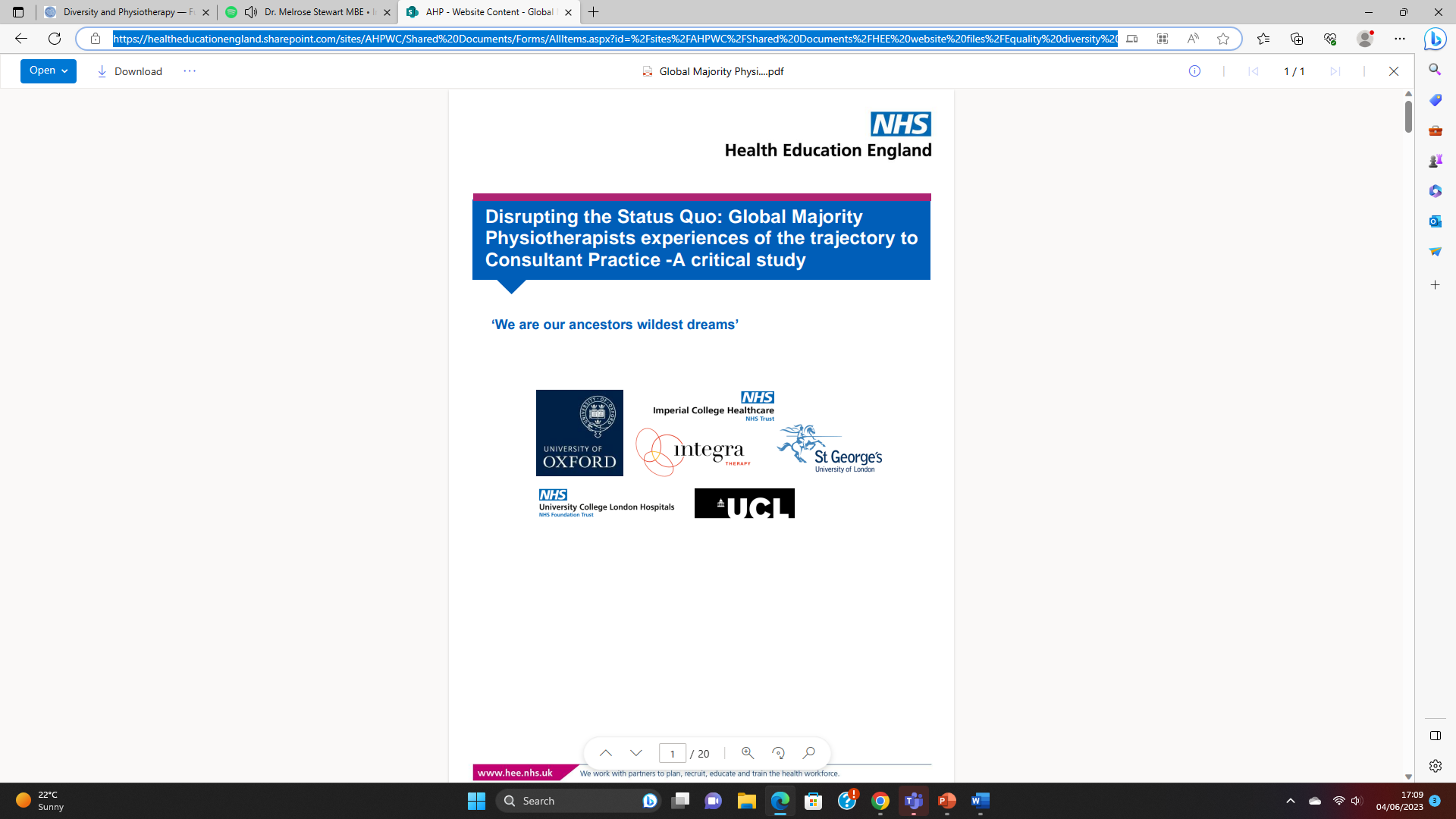 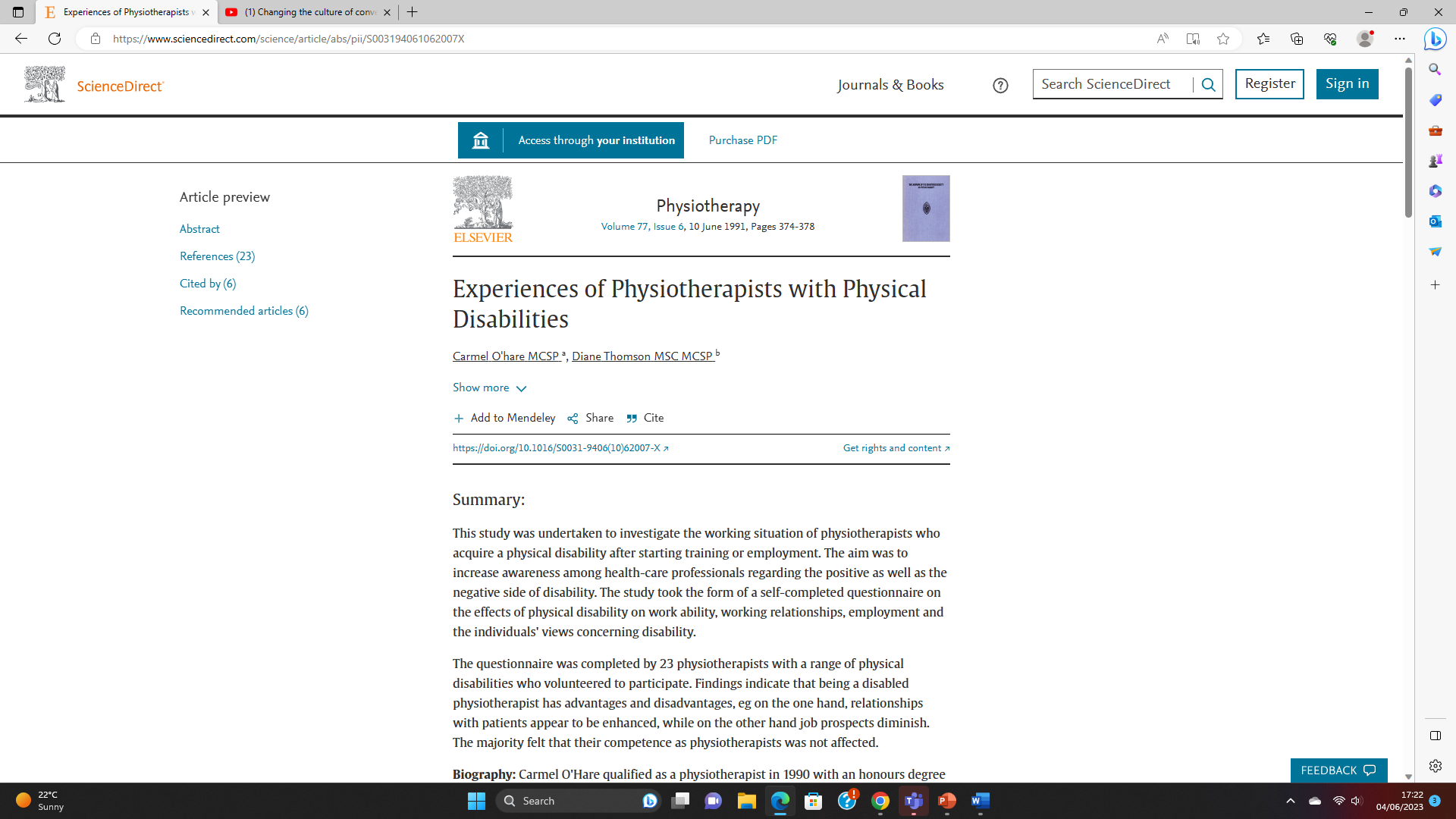 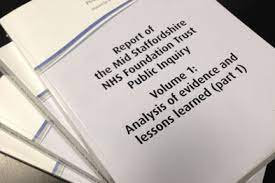 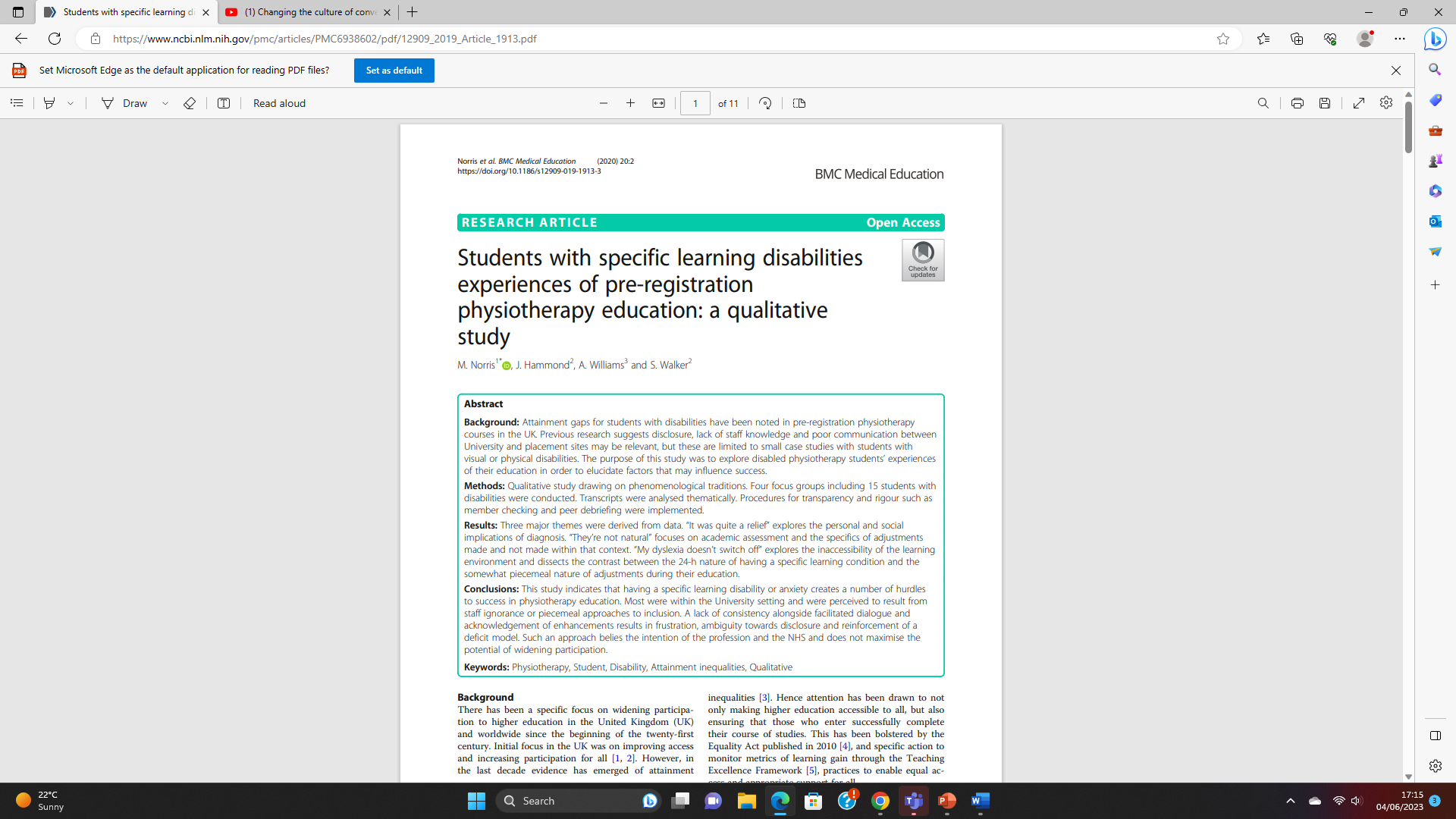 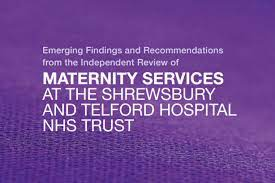 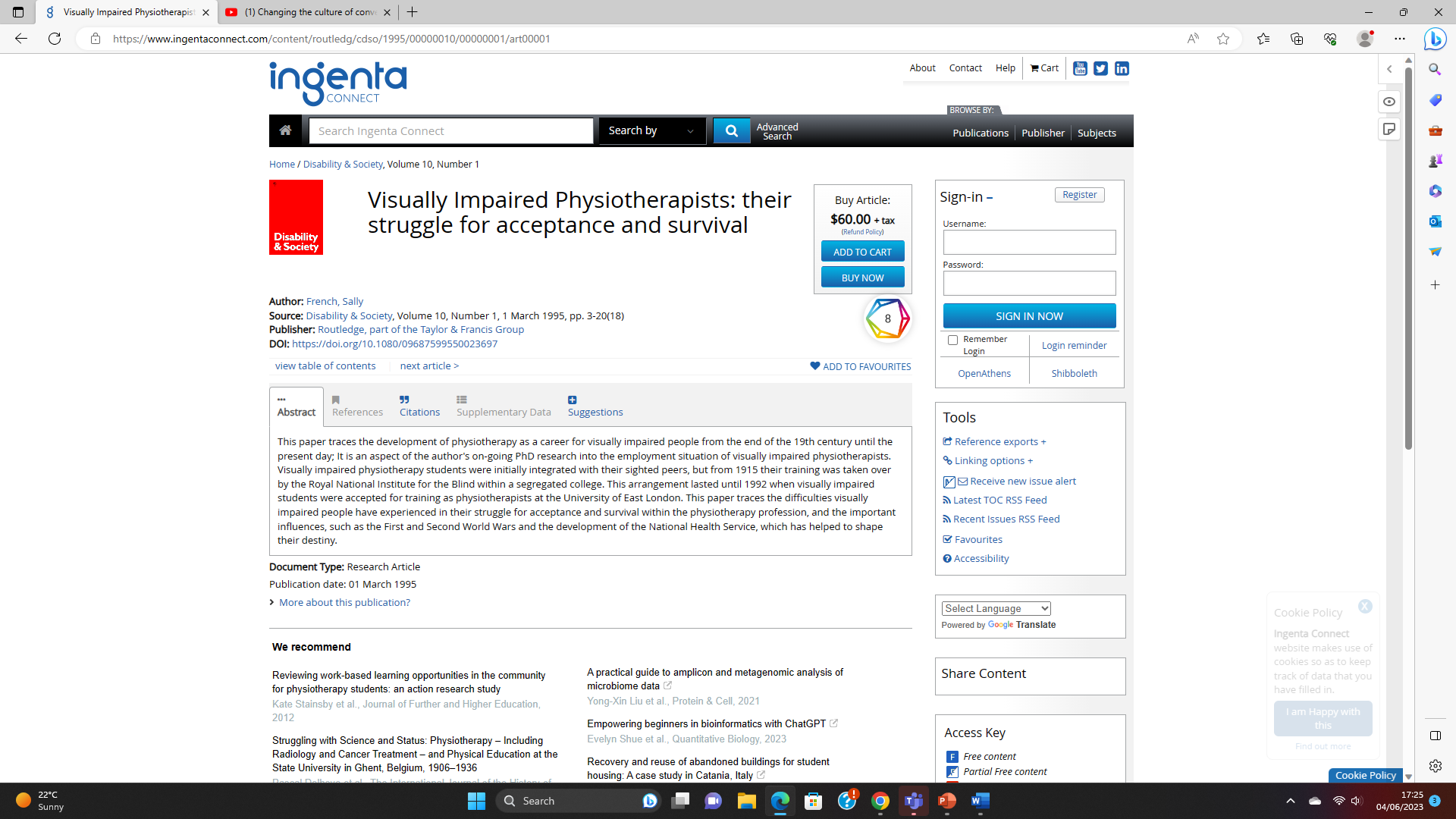 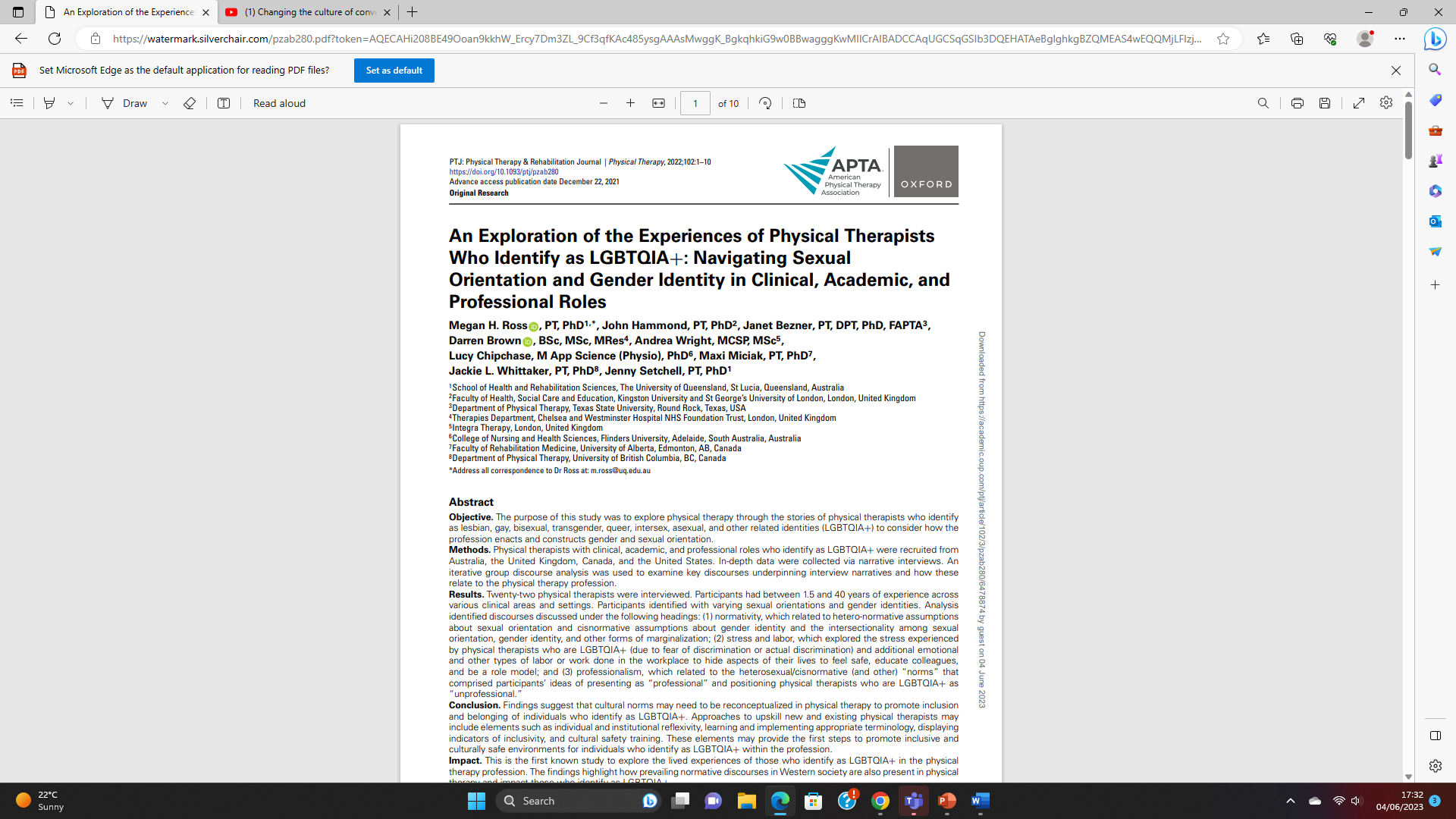 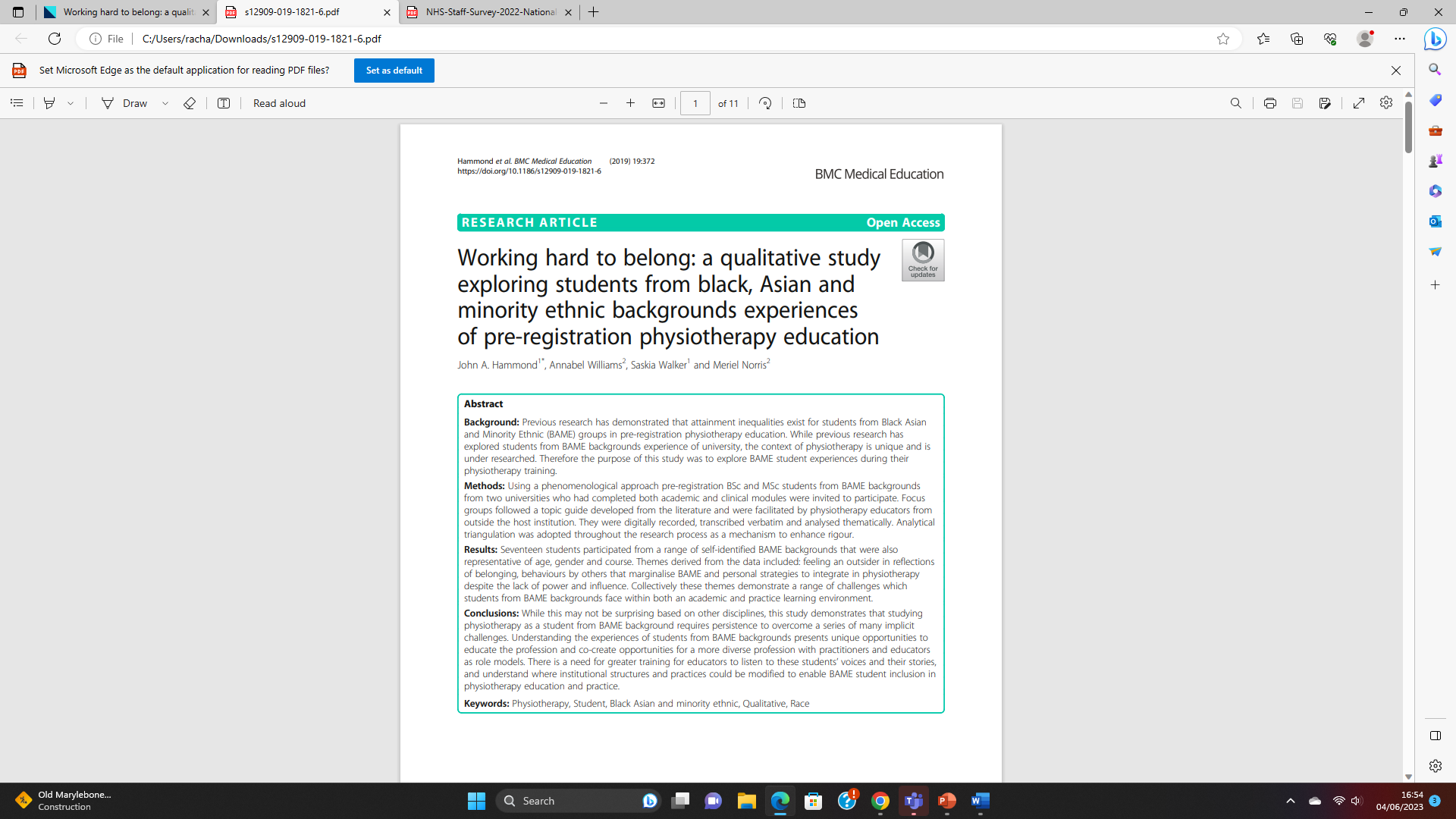 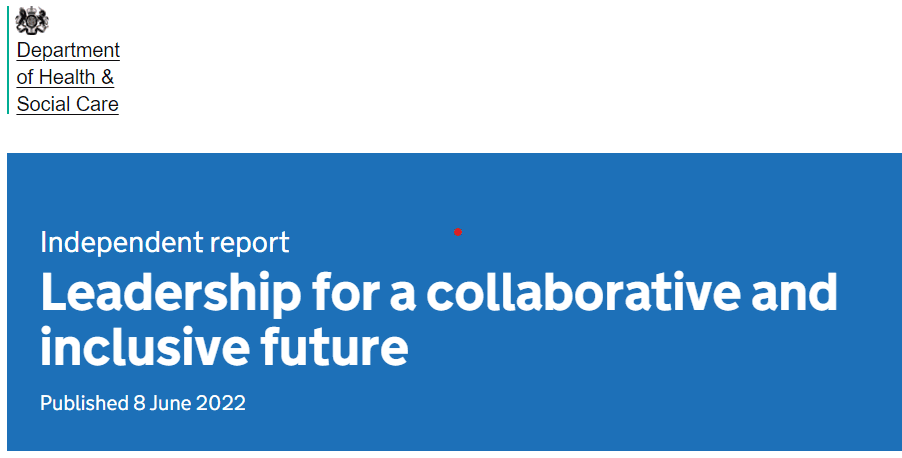 Belonging
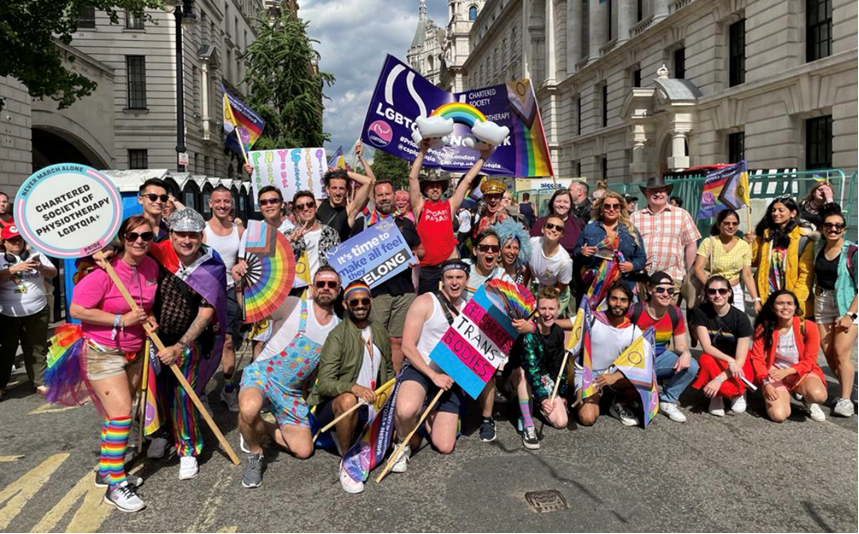 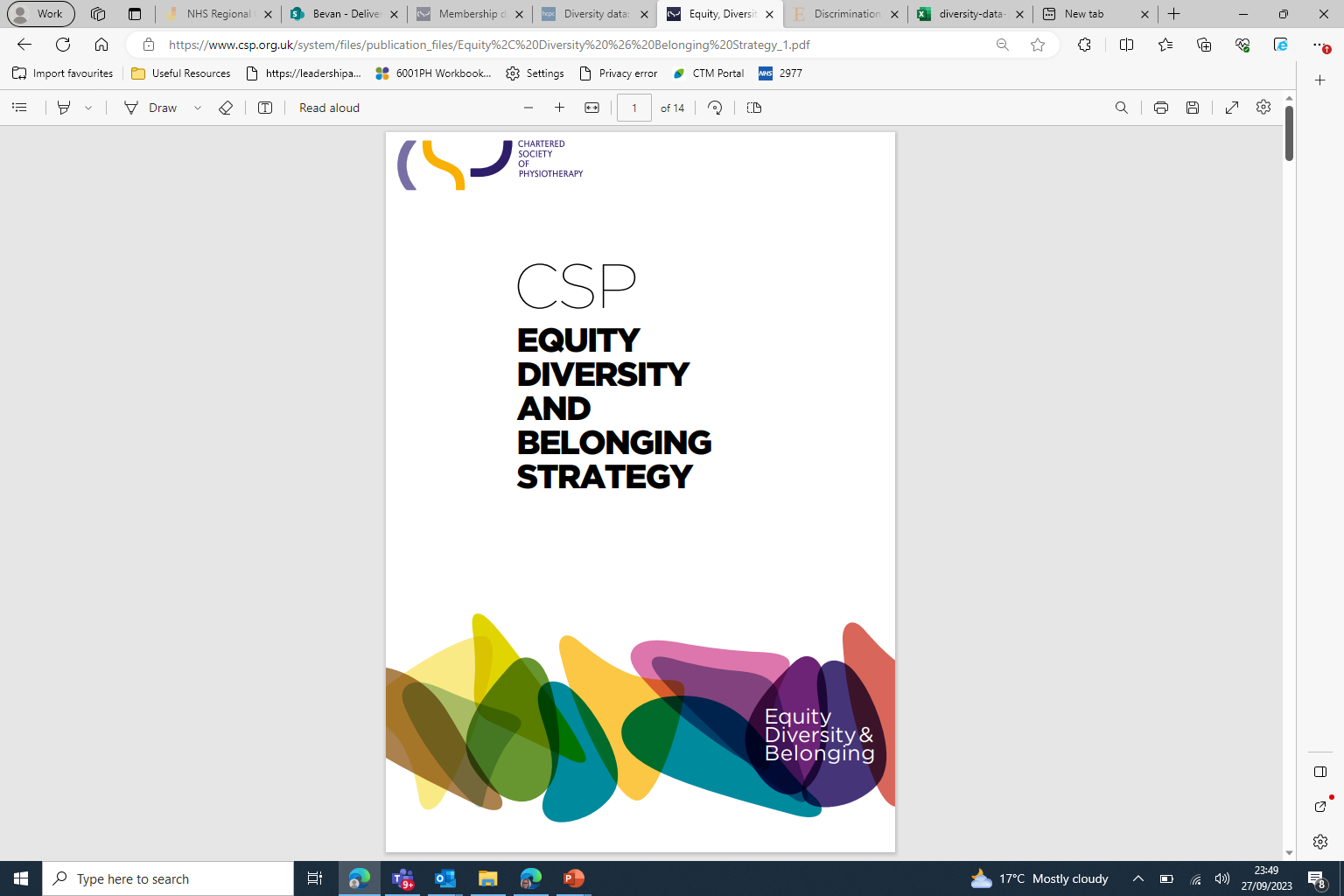 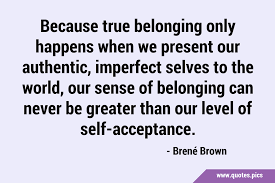 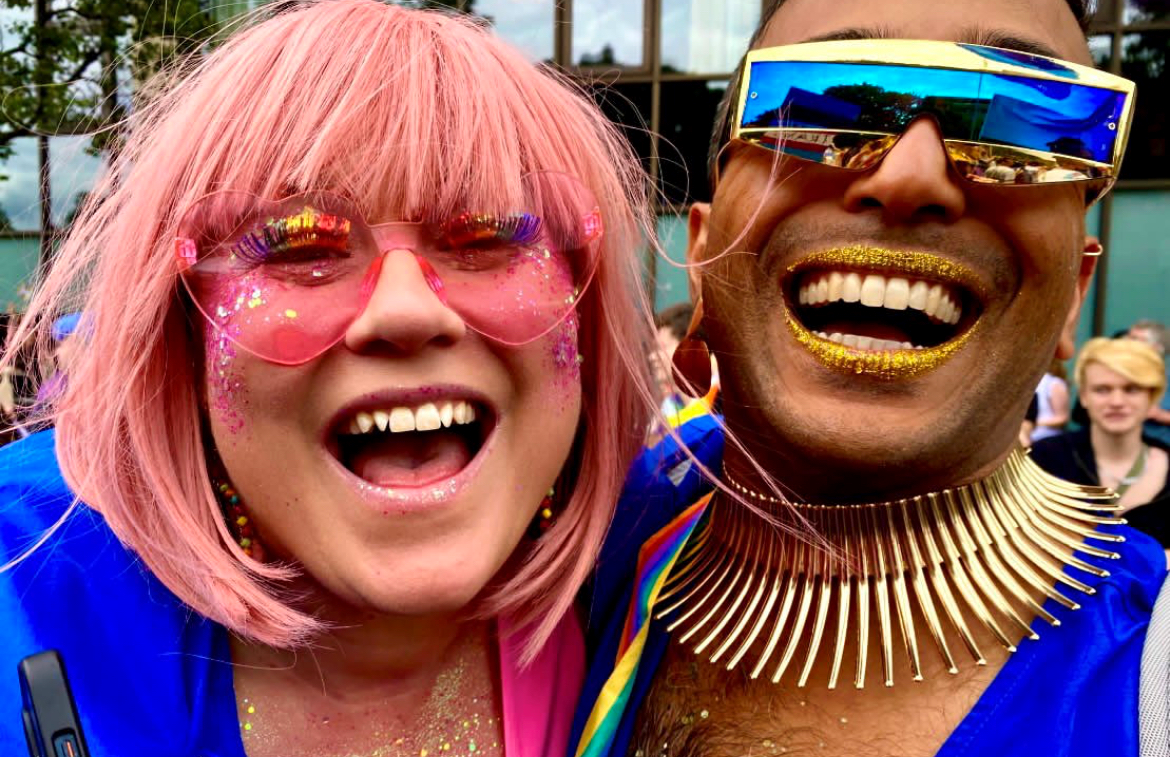 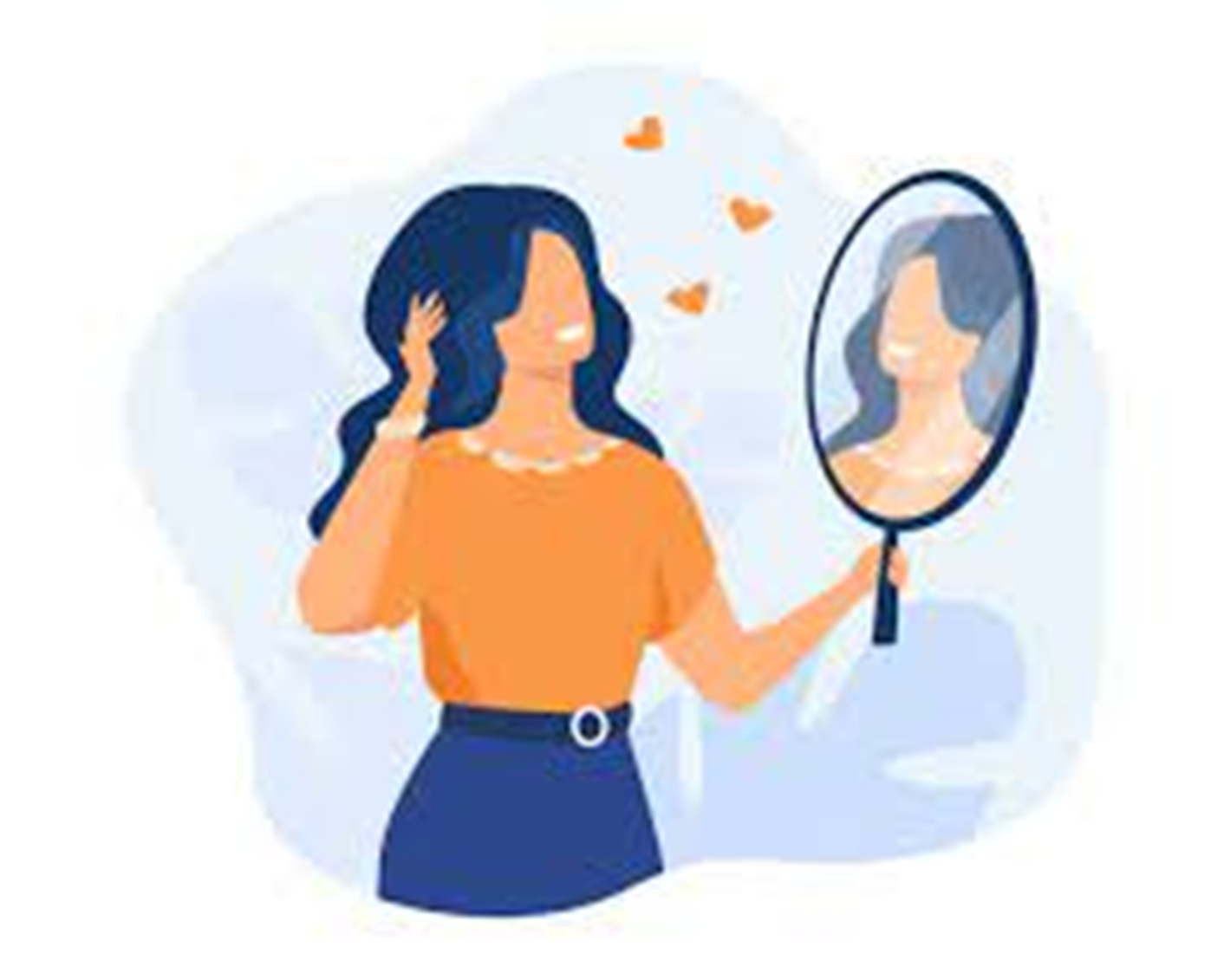 Openness
Avoiding blame
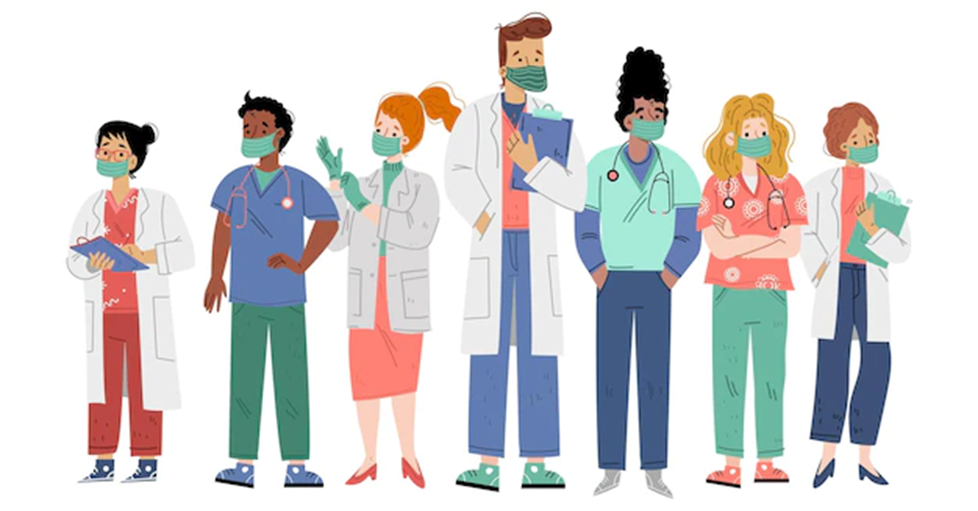 Vulnerable
Listen
Empathy
Inclusive
Involve
Honesty
Seek feedback
Authentic Leadership
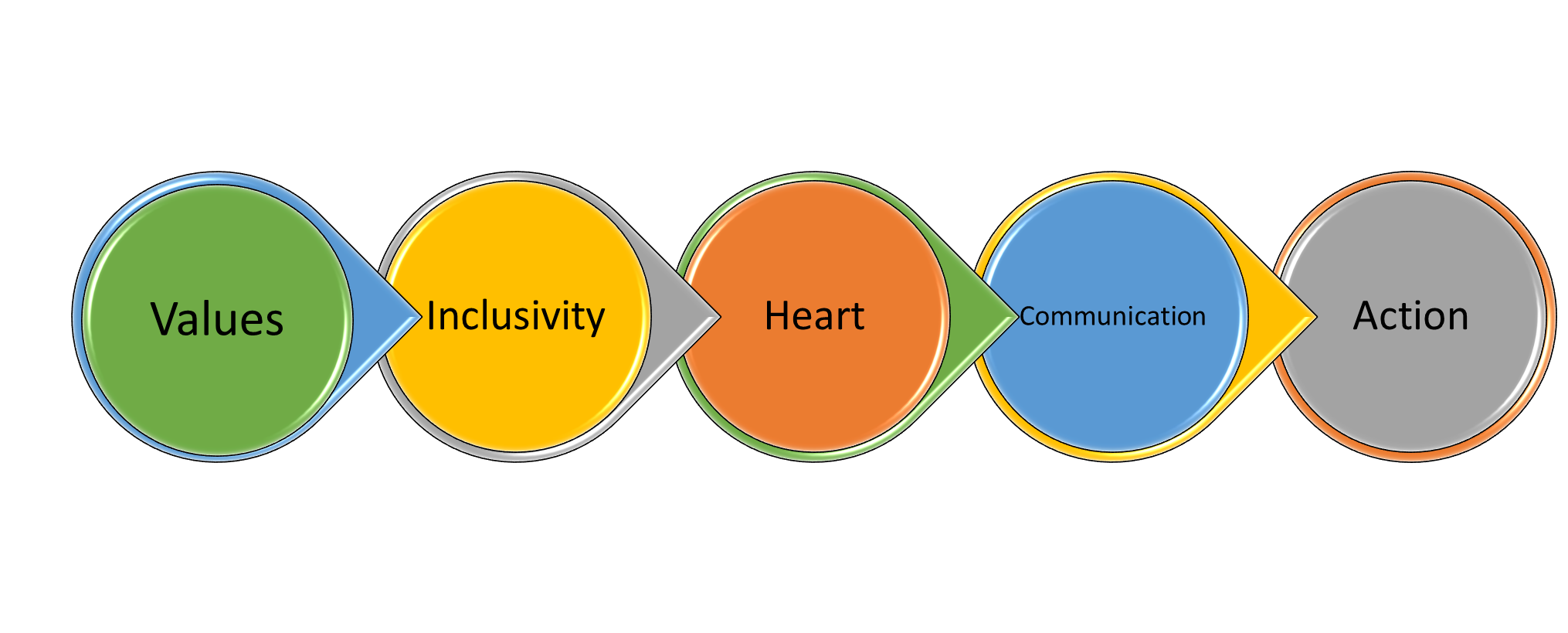 Circle of Trust Exercise
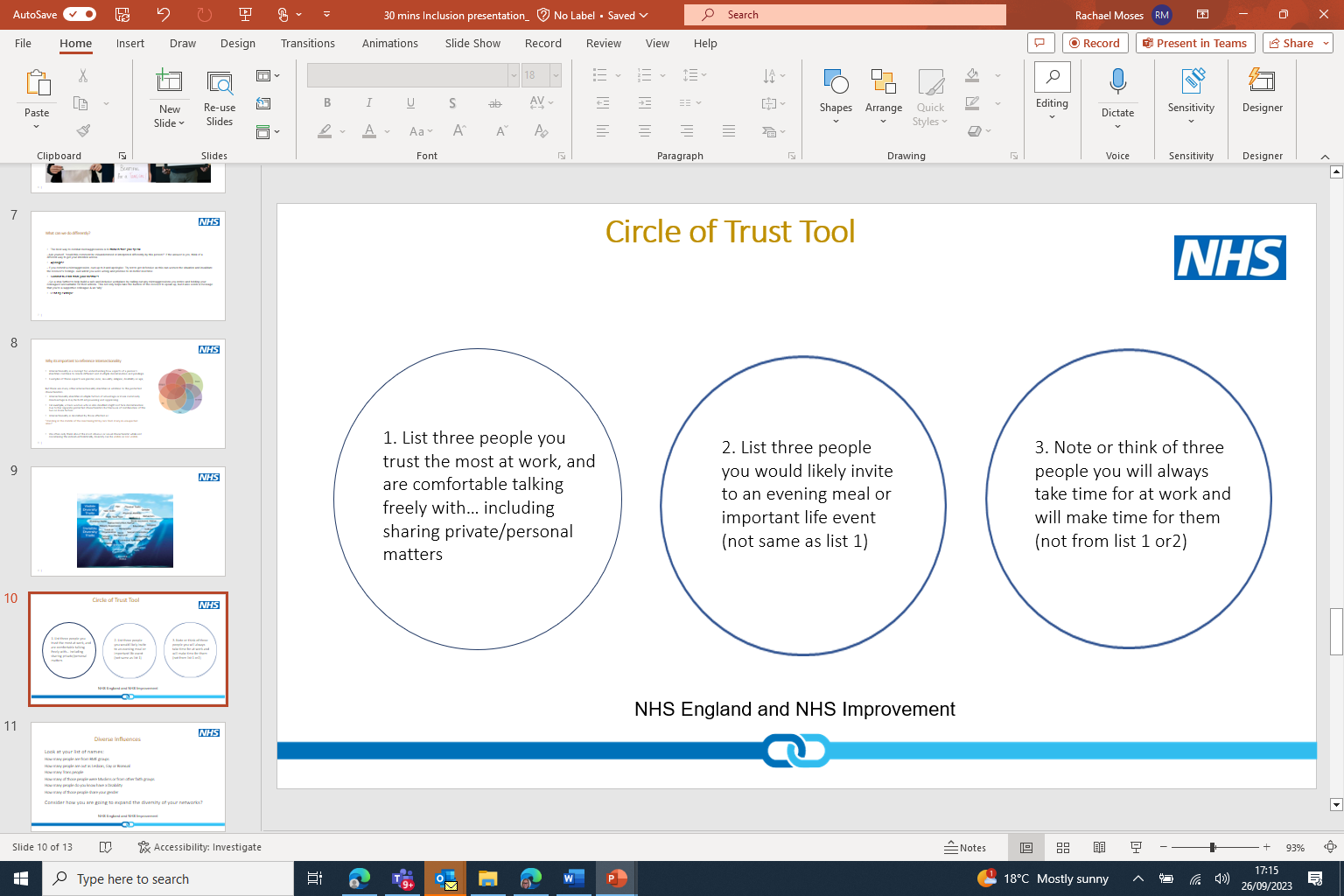 Who is in your circle
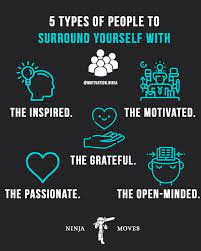 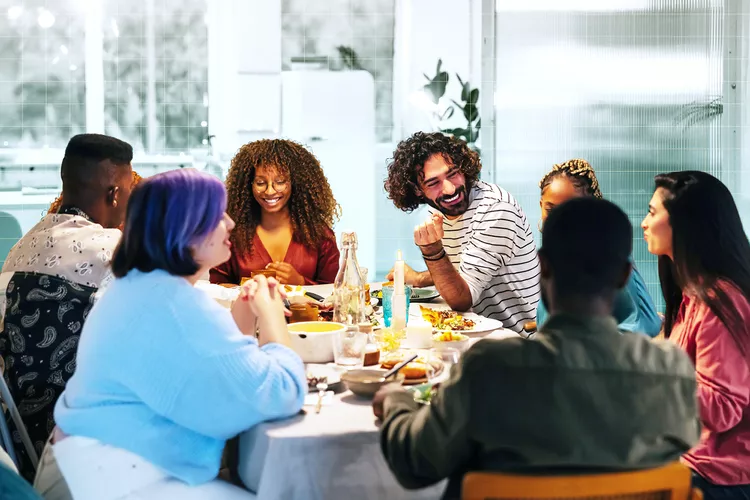 PHOTO: ADOBE STOCK / BONNINSTUDIO/STOCKSY
Your Leadership Journey
Do you know yourself as a leader? Do you understand your privileges and how others may have had very different experiences in life than you?

What are your values and do you live them everyday? Would people know your values or would you have to tell them? What would people say about you?

How will you continue to be kind and compassionate to yourself and others as you continue on your complex lifelong learning journey
Our Leadership Way: The Heart, Heads and Hands of Compassionate Leaders
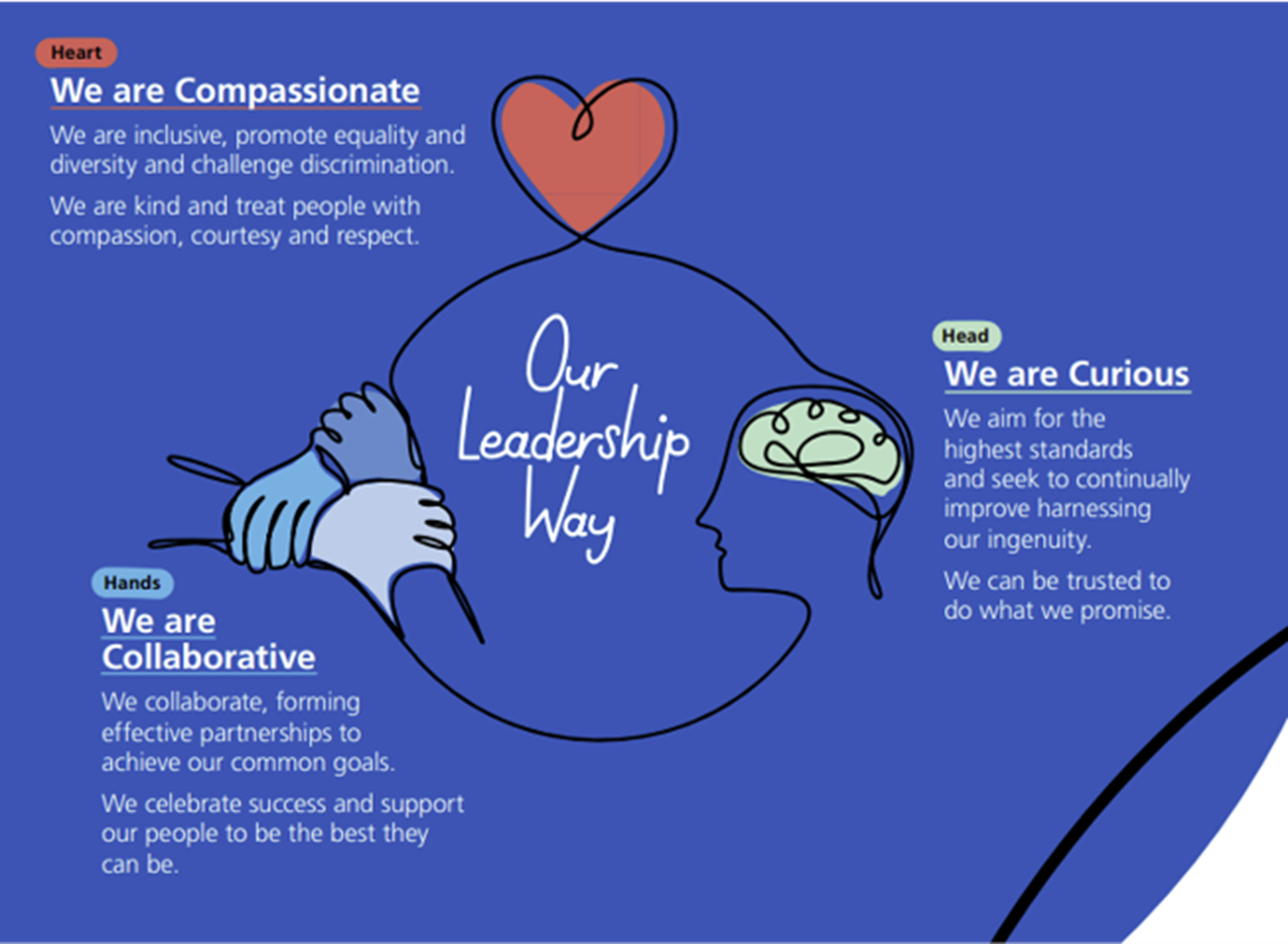 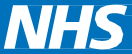 NHS Leadership Academy Website https://www.leadershipacademy.nhs.uk/
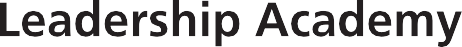 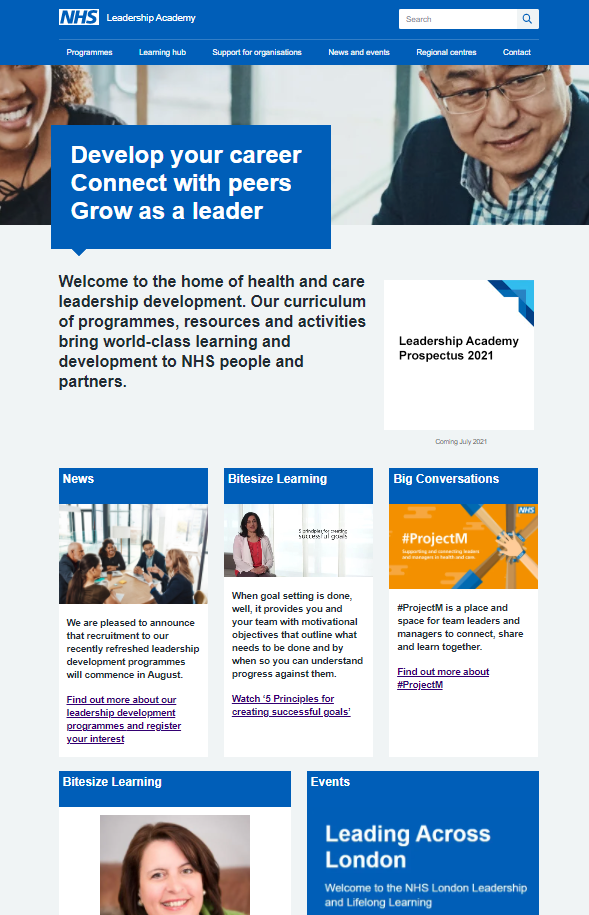 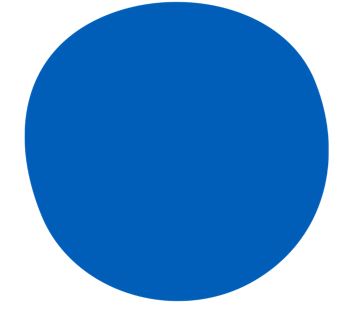 To help everyone in the NHS discover their full leadership potential and achieve the highest standards in health & care
Our NHS 
People Promise
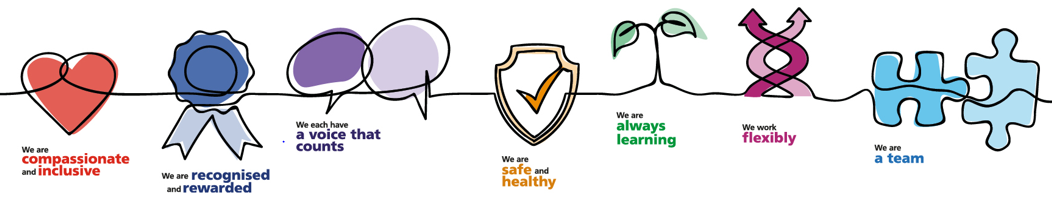 Growing for the future
New ways of working and delivering care
Belonging in the NHS
Looking after our people
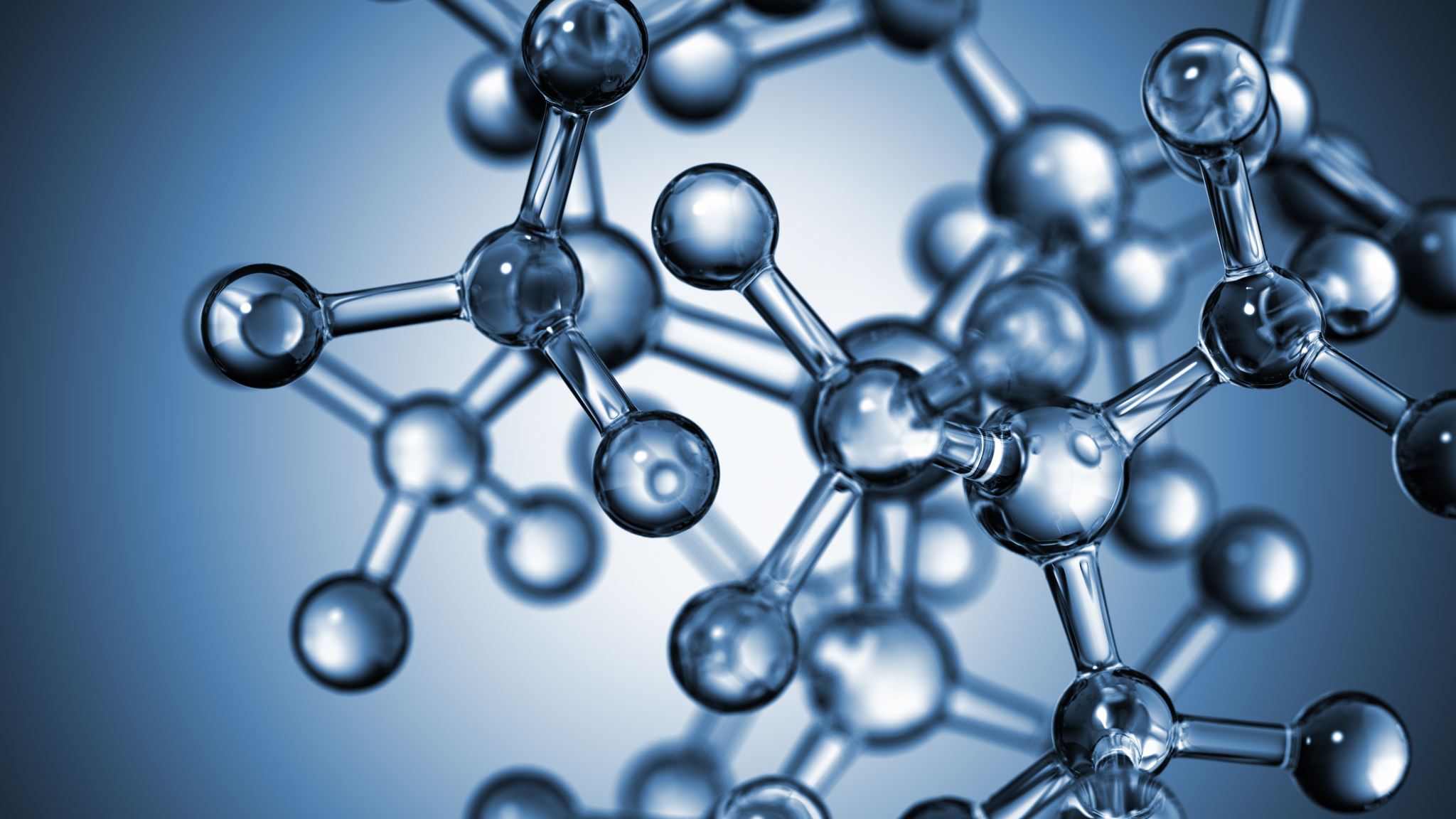 My Top Leadership Tips
Be the leader you want to see
Inclusive Leadership Journeys in Physiotherapy: Why they matter
Rachael Moses (she/hers)Consultant Respiratory PhysiotherapistHead Clinical Leadership DevelopmentNational Clinical Advisor, Respiratory   
Associate Editor BMJ Leader                         Patron Future FrontlinePlacement co-ordinator Medical Aid Palestinians Past President British Thoracic Society
rachael.moses2@nhs.net               @NHSLeader
[Speaker Notes: Standard title slide]
Programmes and Offers
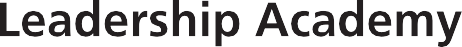 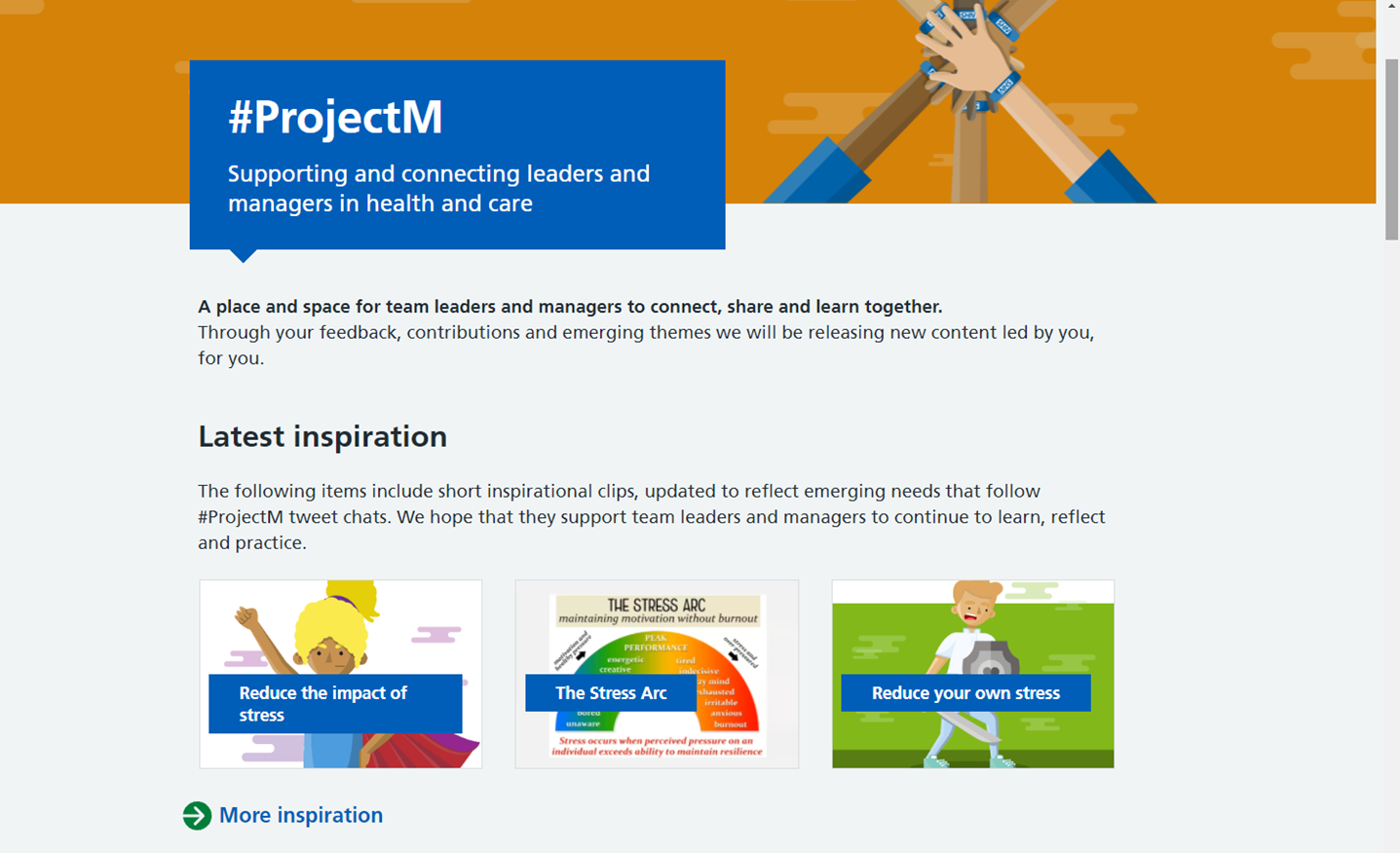 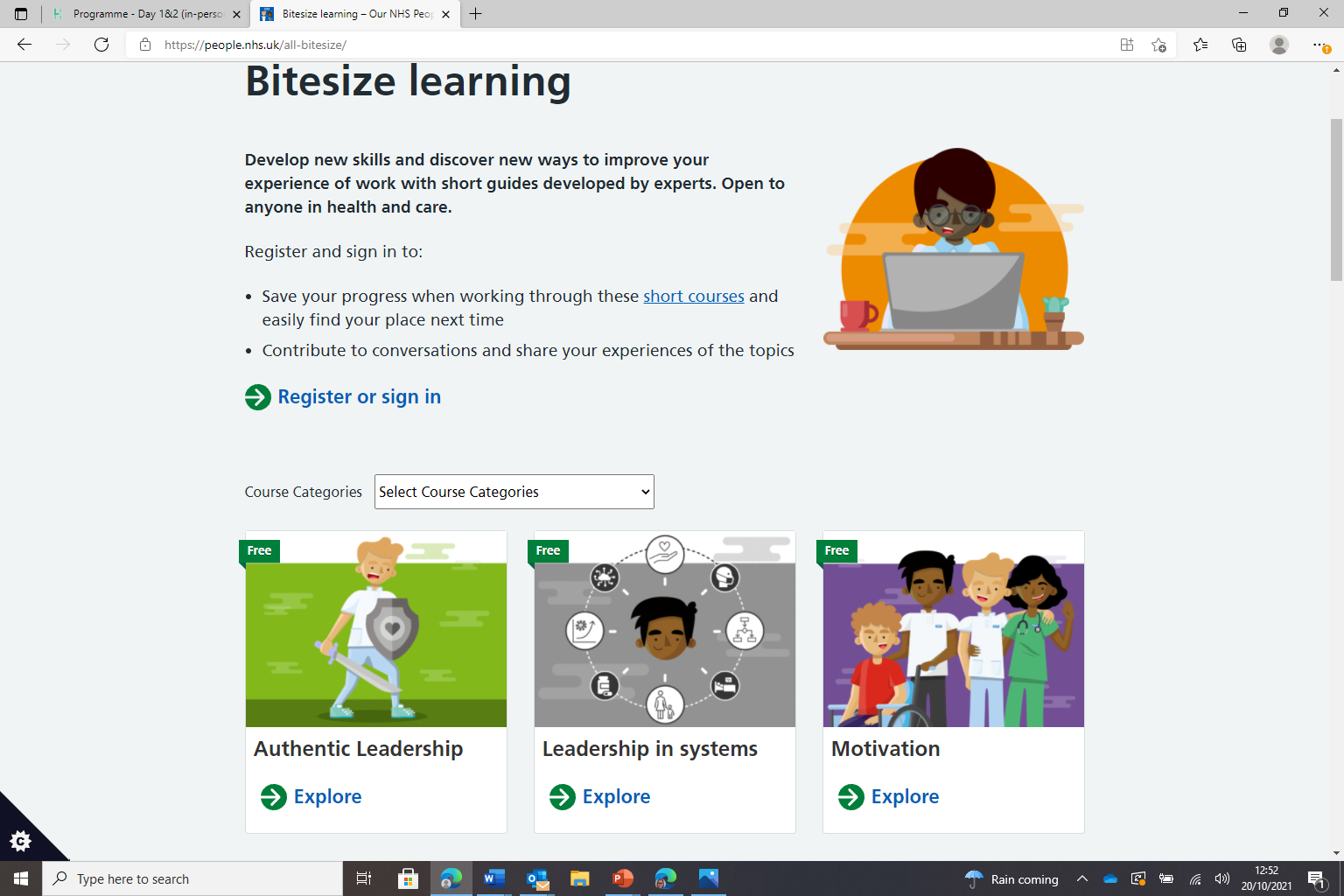 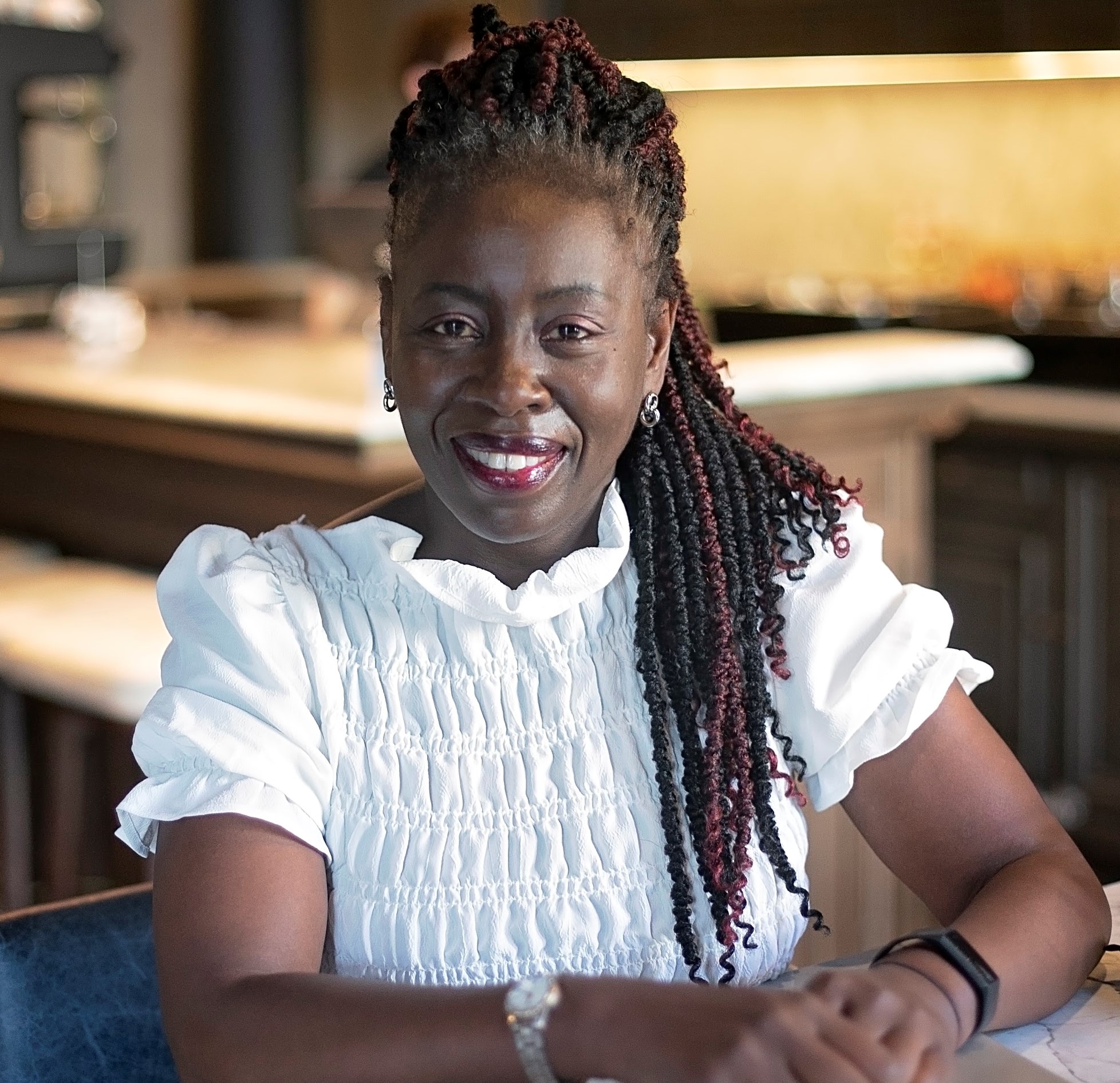 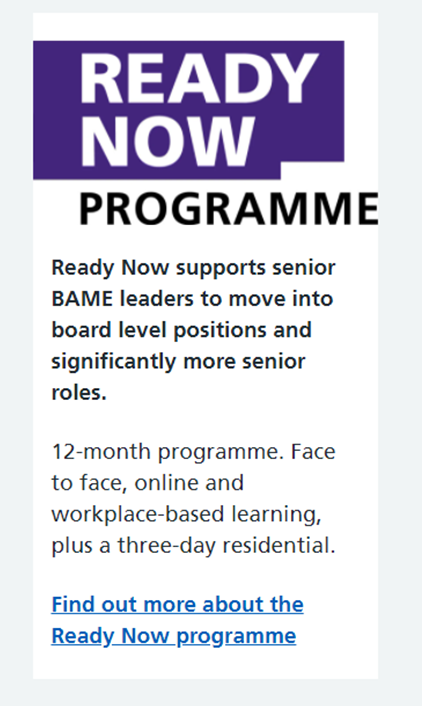 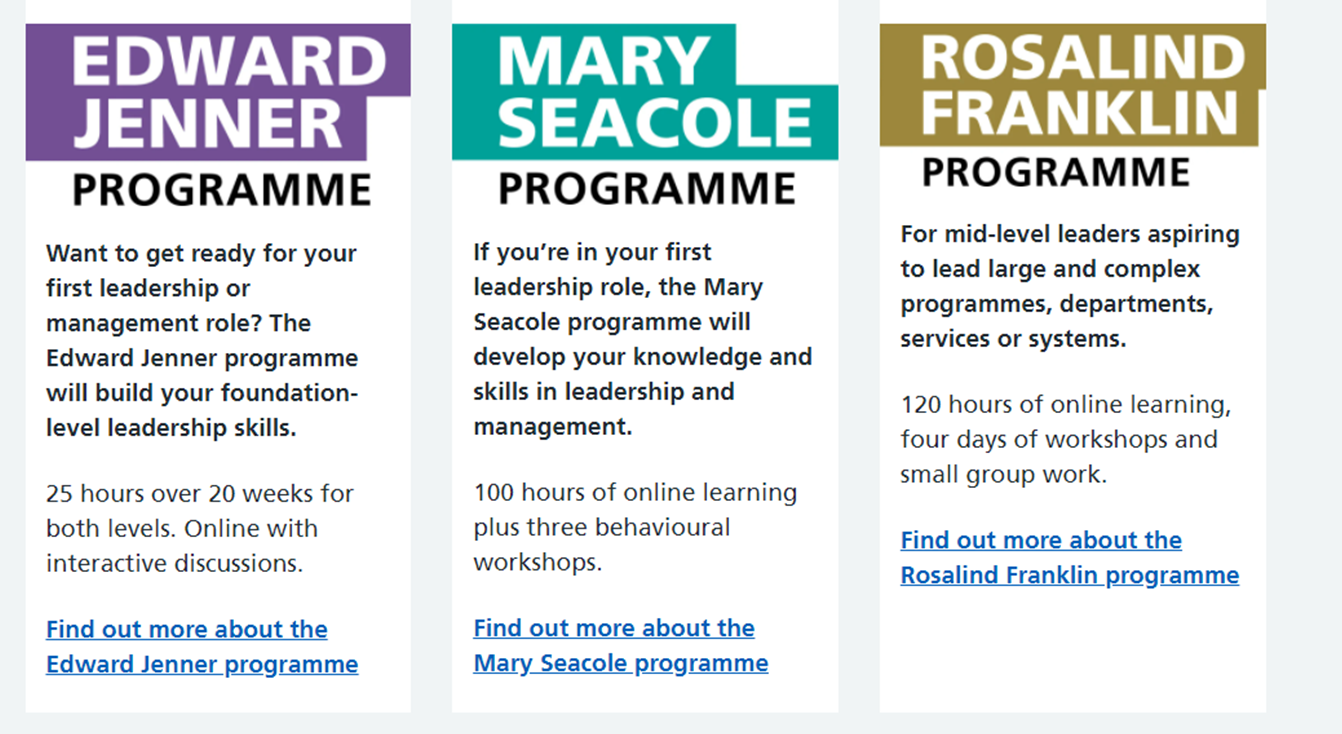 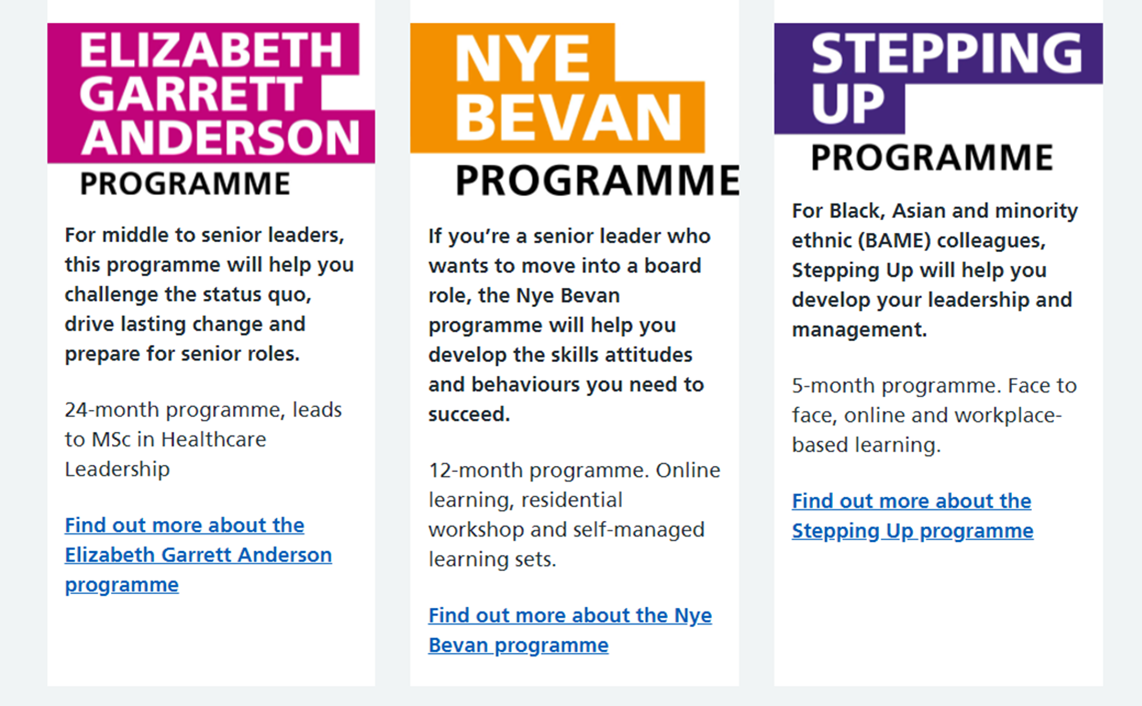 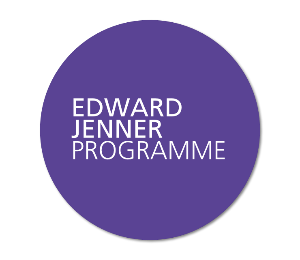 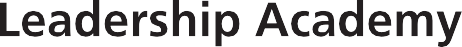 Edward Jenner programme
This programme is for all who are new to leadership and are exploring what it means, whether new to health and care or an aspiring leader at the start of your journey. It also acts as a preliminary learning programme for newly qualified nursing and clinical staff.
Programme overview:
Length and Time: 
Approximately 5 weeks online, 40 hours learning in total
Free to access the programme for a much longer period of time to complete at individual pace
Content: 
Two levels – Launch and Foundations covering a number of leadership fundamentals
Final piece of written evidence looking at the leadership difference gained
Award:
Successful completion leads to an NHS Leadership Academy Award in Leadership Foundations 1
Cost: 
Free
Bitesize Learning Modules
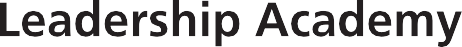 Develop new skills and discover new ways to improve your experience of work with short guides developed by experts. Open to anyone in health and care.
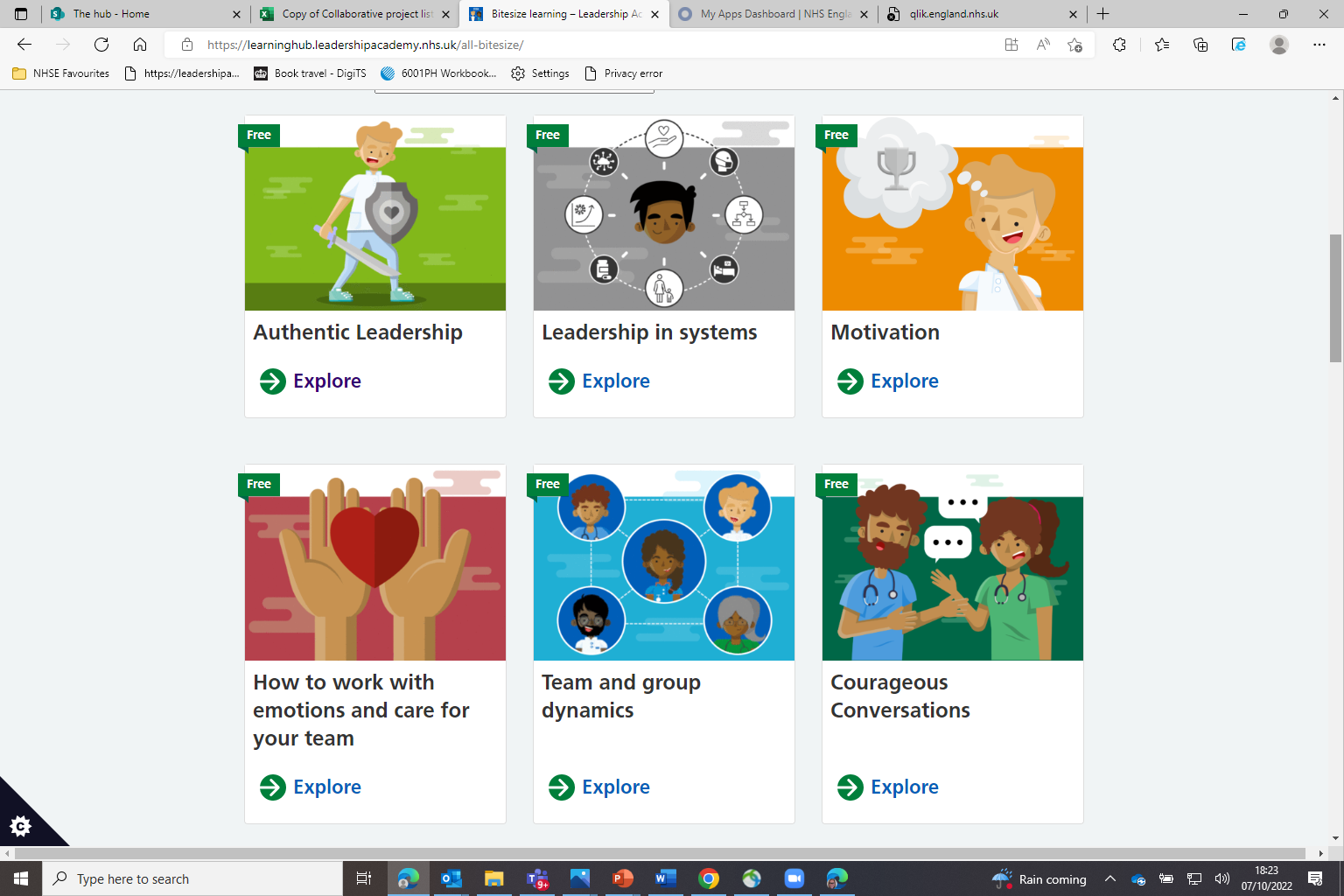 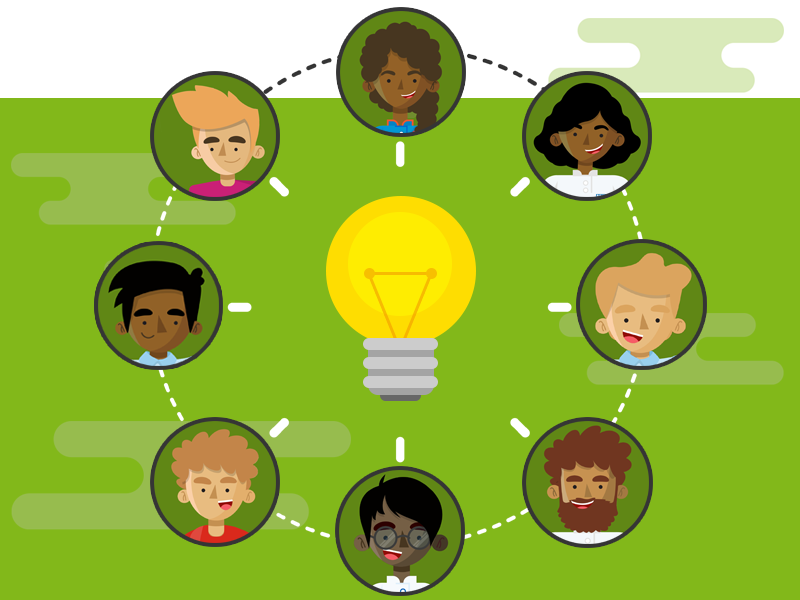 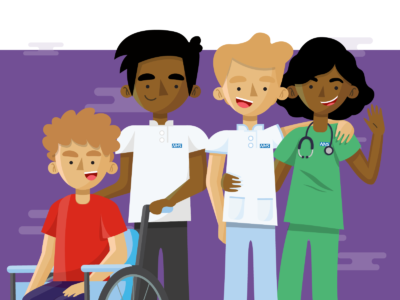